«Кедровый экологический парк» д. Поросино
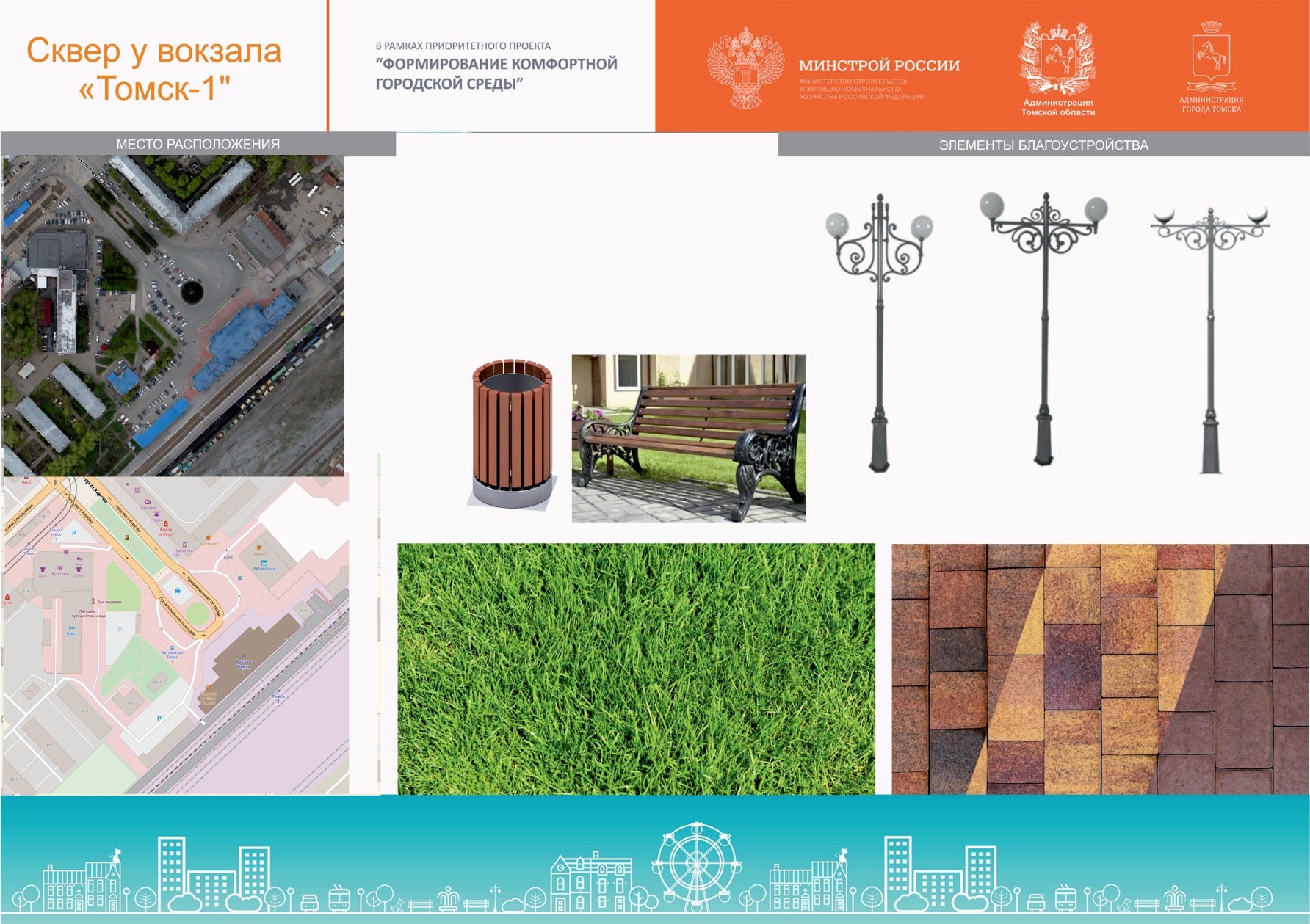 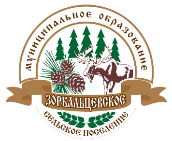 Местоположение
элементы благоустройства
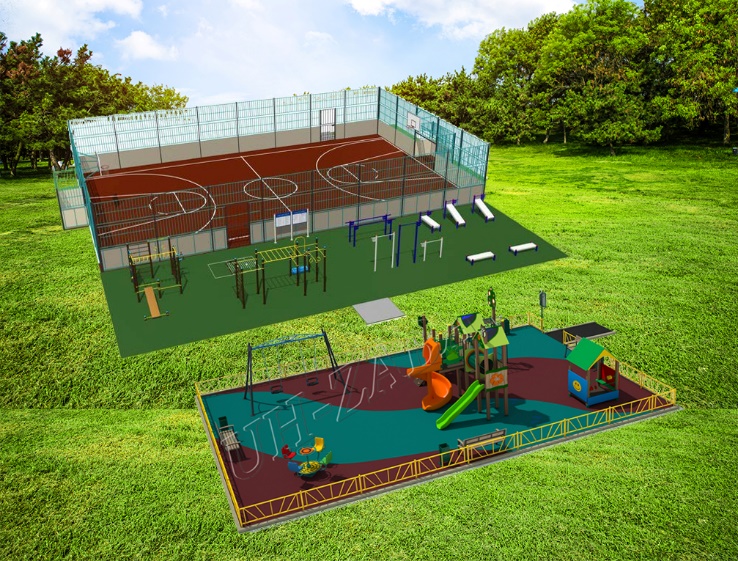 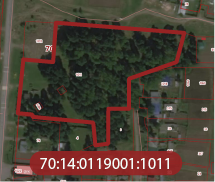 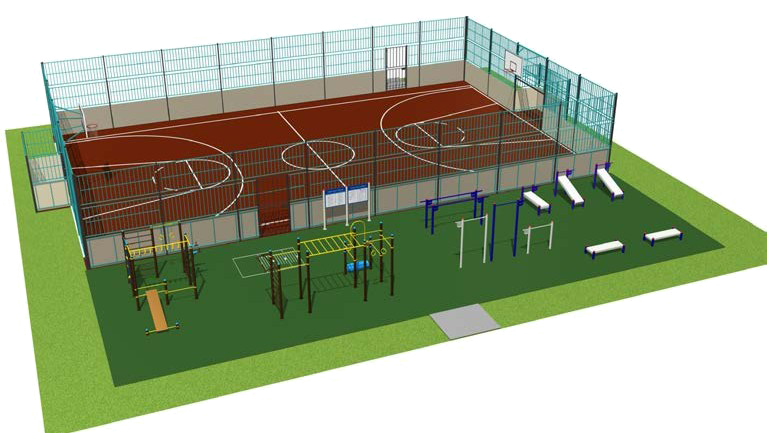 существующее состояние
Общий вид
Спортивная площадка
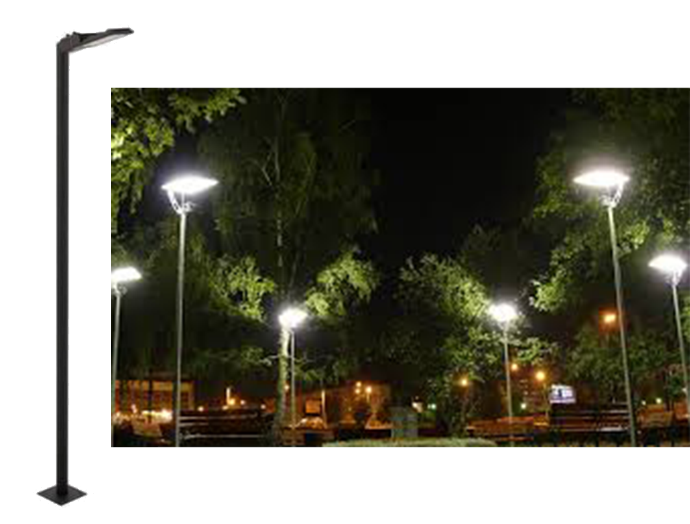 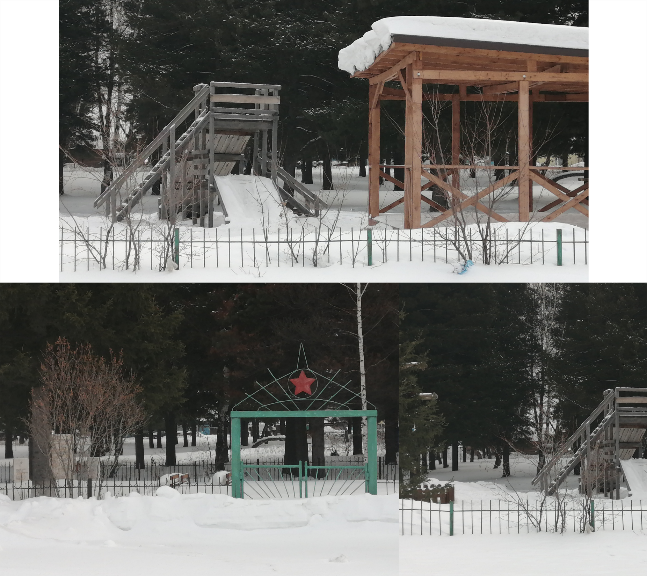 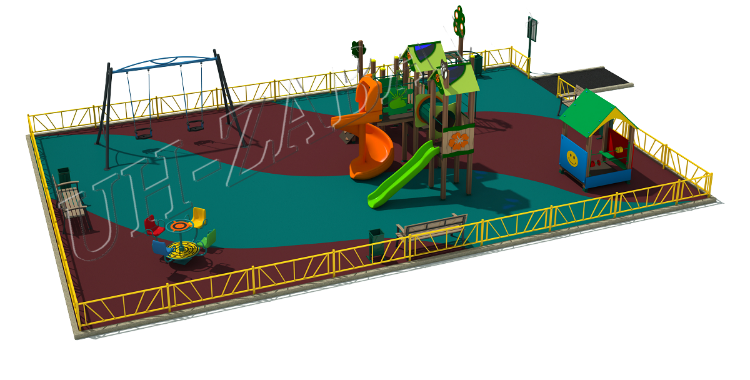 Уличное освещение
Детская площадка
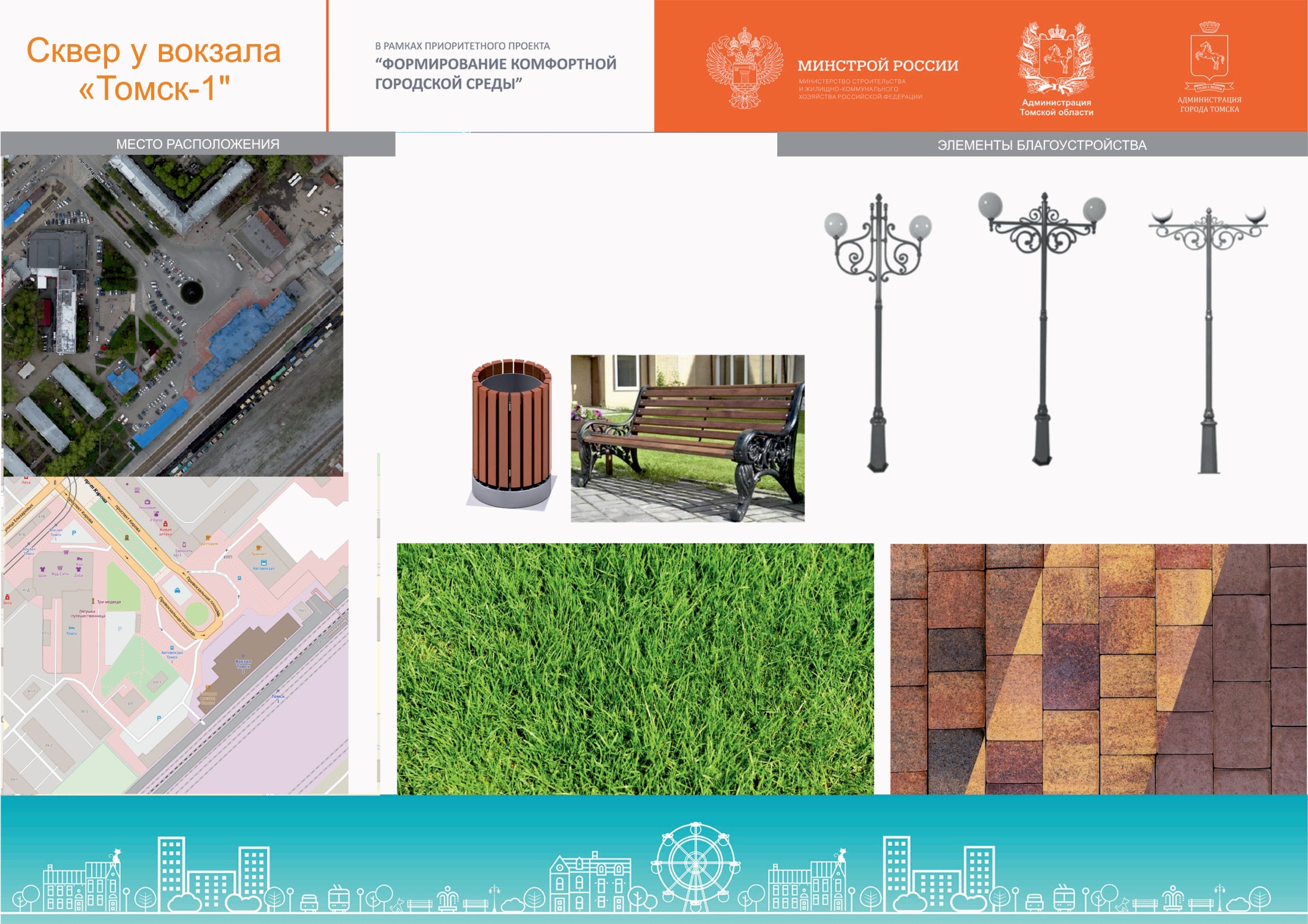